Министерство образования РМПортфолио Рогозиной Елены Николаевныпреподавателя по классу фортепианоМБУДО  «Детская музыкальная школа №6»г.о. Саранск
Дата рождения: 04.06.1959г. 
Профессиональное образование: 

среднее специальное: преподаватель по классу фортепиано, концертмейстер,
Саранское Государственное музыкальное училище им. Л.П.Кирюкова, 
диплом № 650664, дата выдачи 28.06.1979г.;

высшее: филолог, преподаватель русского языка и литературы, 
МГУ им. Н,П.Огарева, диплом №790184, дата выдачи 23.06.1986г.

Стаж педагогической работы (по специальности): 40 лет
Общий трудовой стаж: 41 годНаличие квалификационной категории: первая 
(пр.№596 от 20.05.2016 по МО РМ)Дата последней аттестации: 20.05.2016г.Звание: не имеет
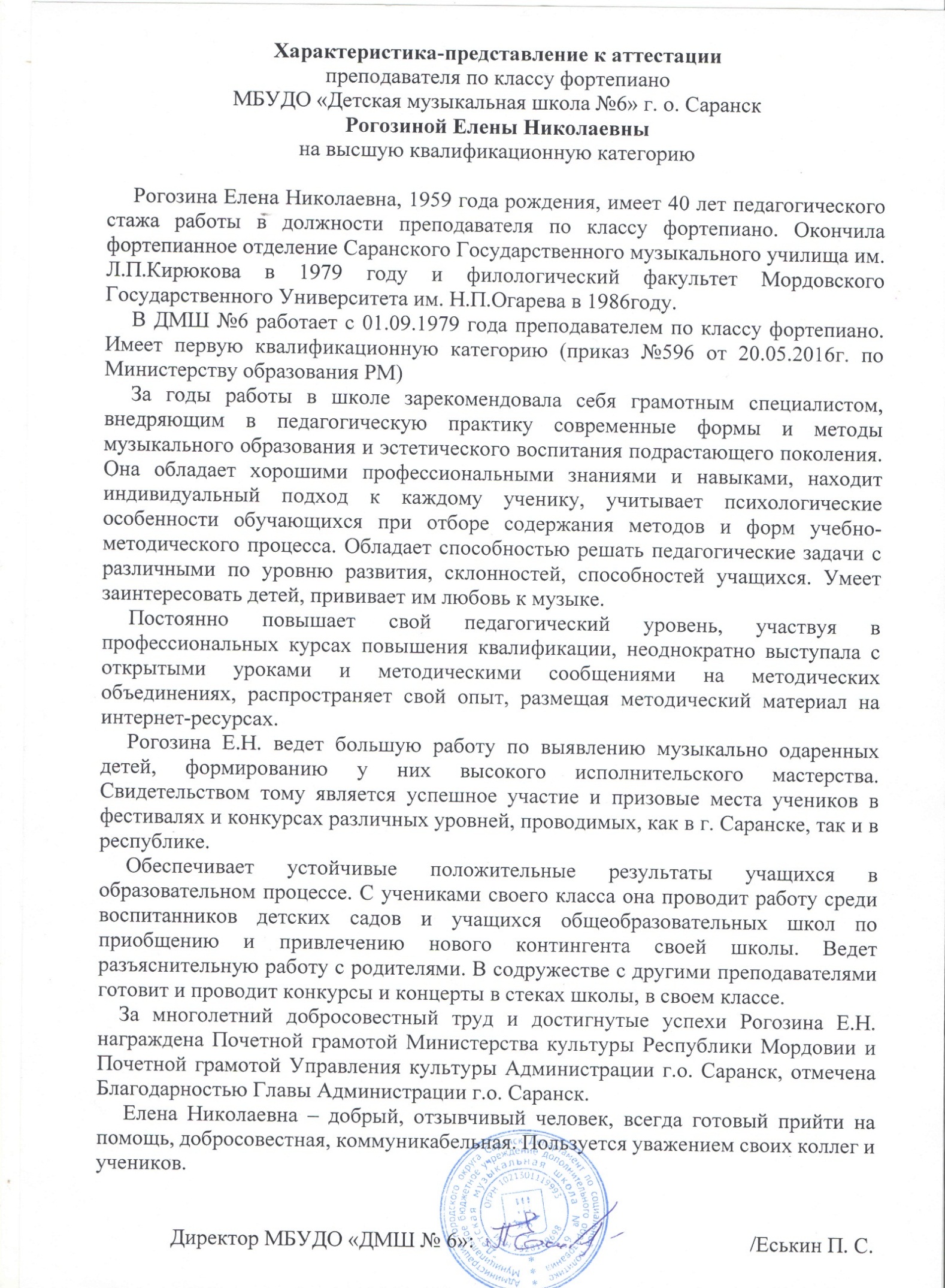 1. Повышение квалификации, профессиональная переподготовка
2. Выступления на научно-практических конференциях, педагогических чтениях, семинарах, секциях, методических объединениях
3. Позитивная динамика доли учащихся, успевающих не «4» и «5»за предшествующий учебный год (%)
4. Результаты участия обучающихся в профессиональных конкурсах, проводимых под патронатом Министерства культуры
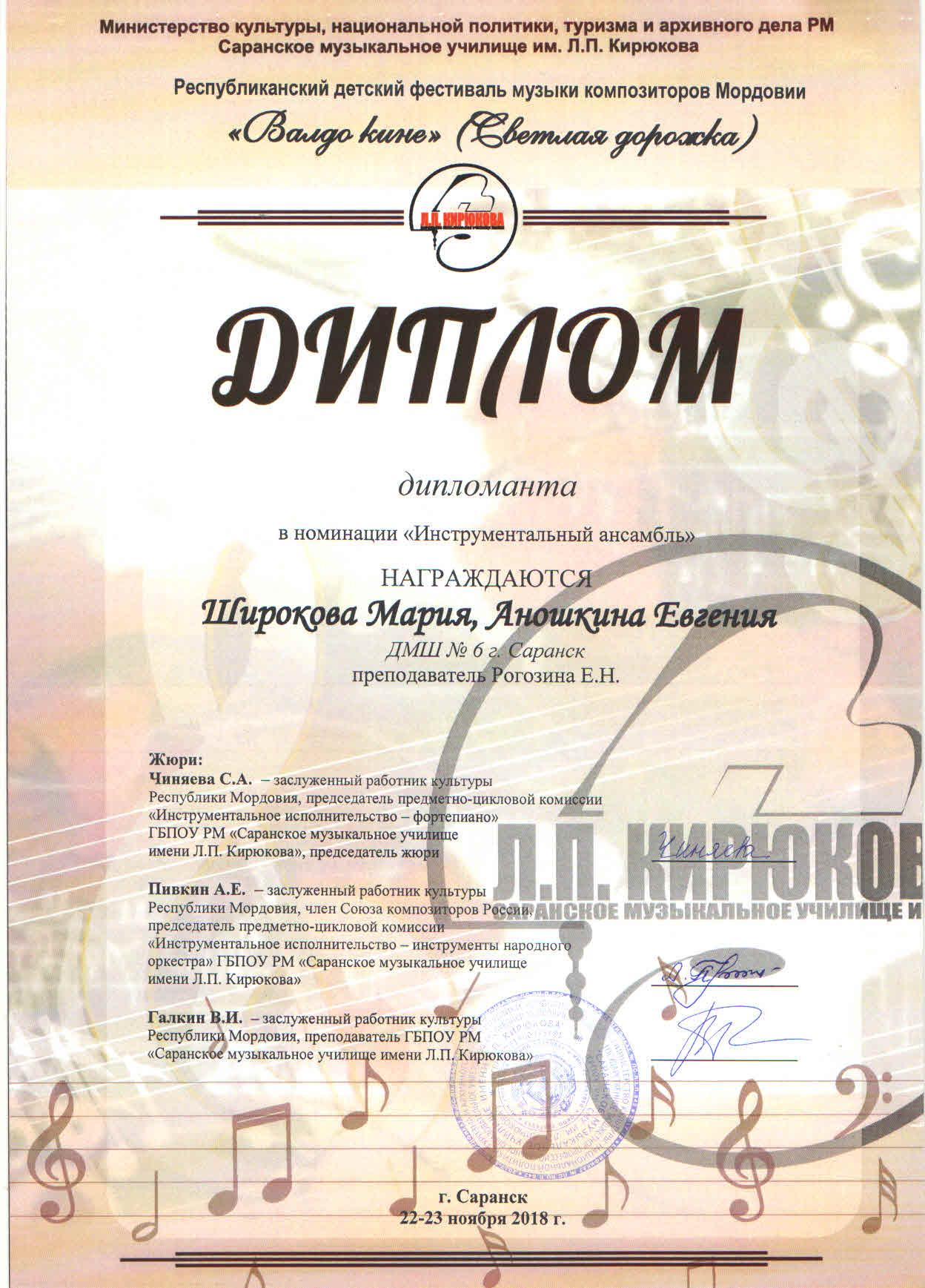 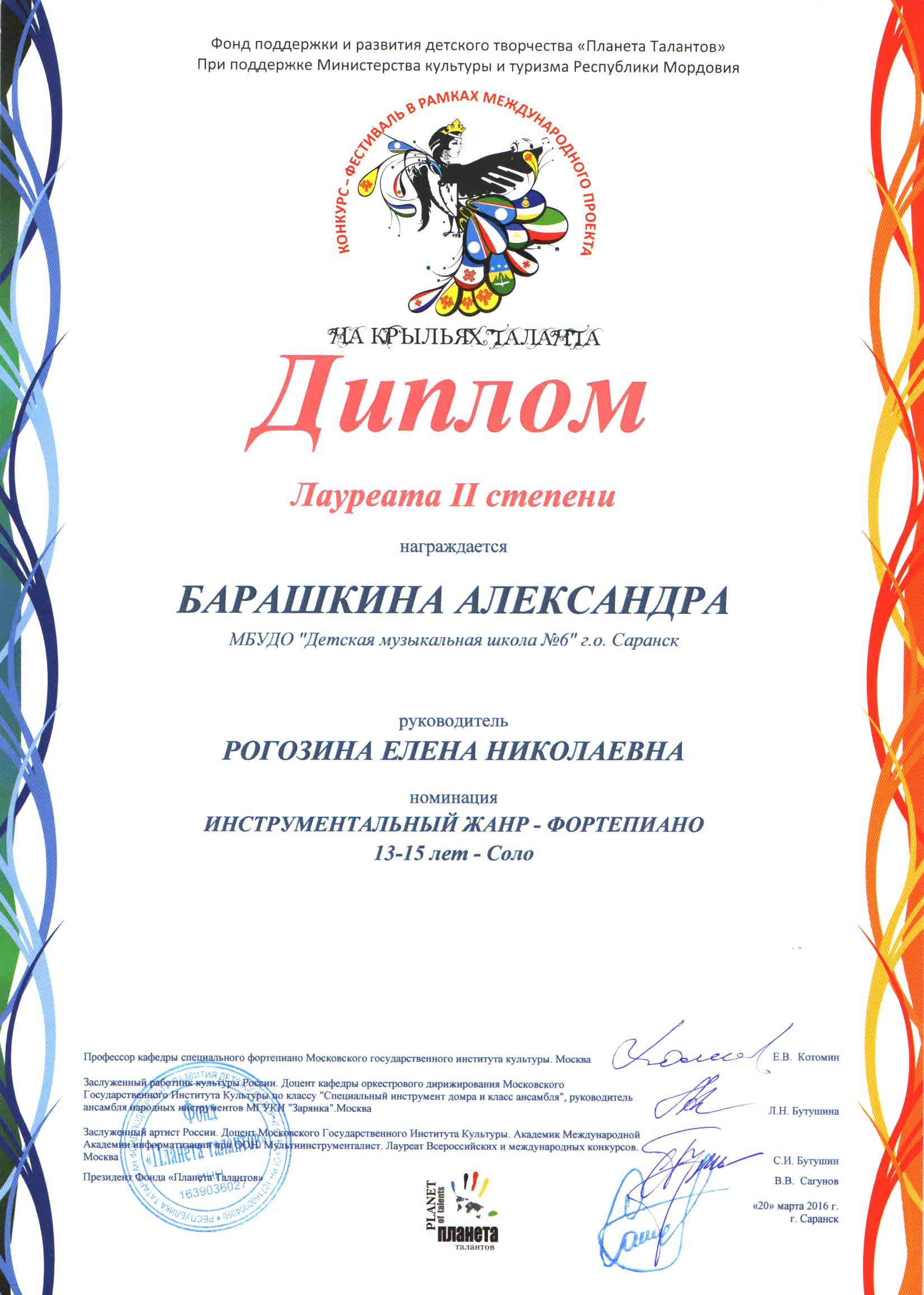 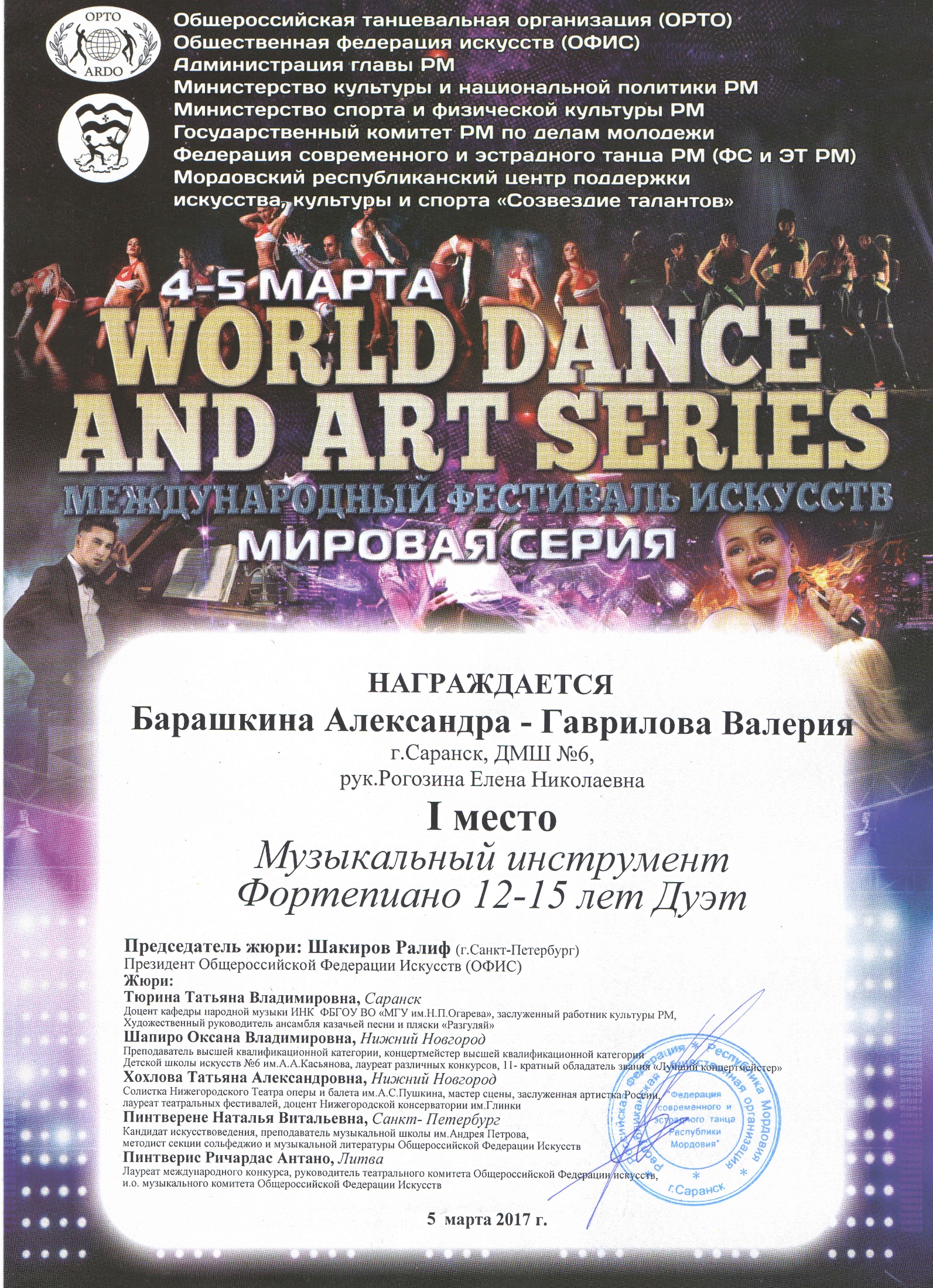 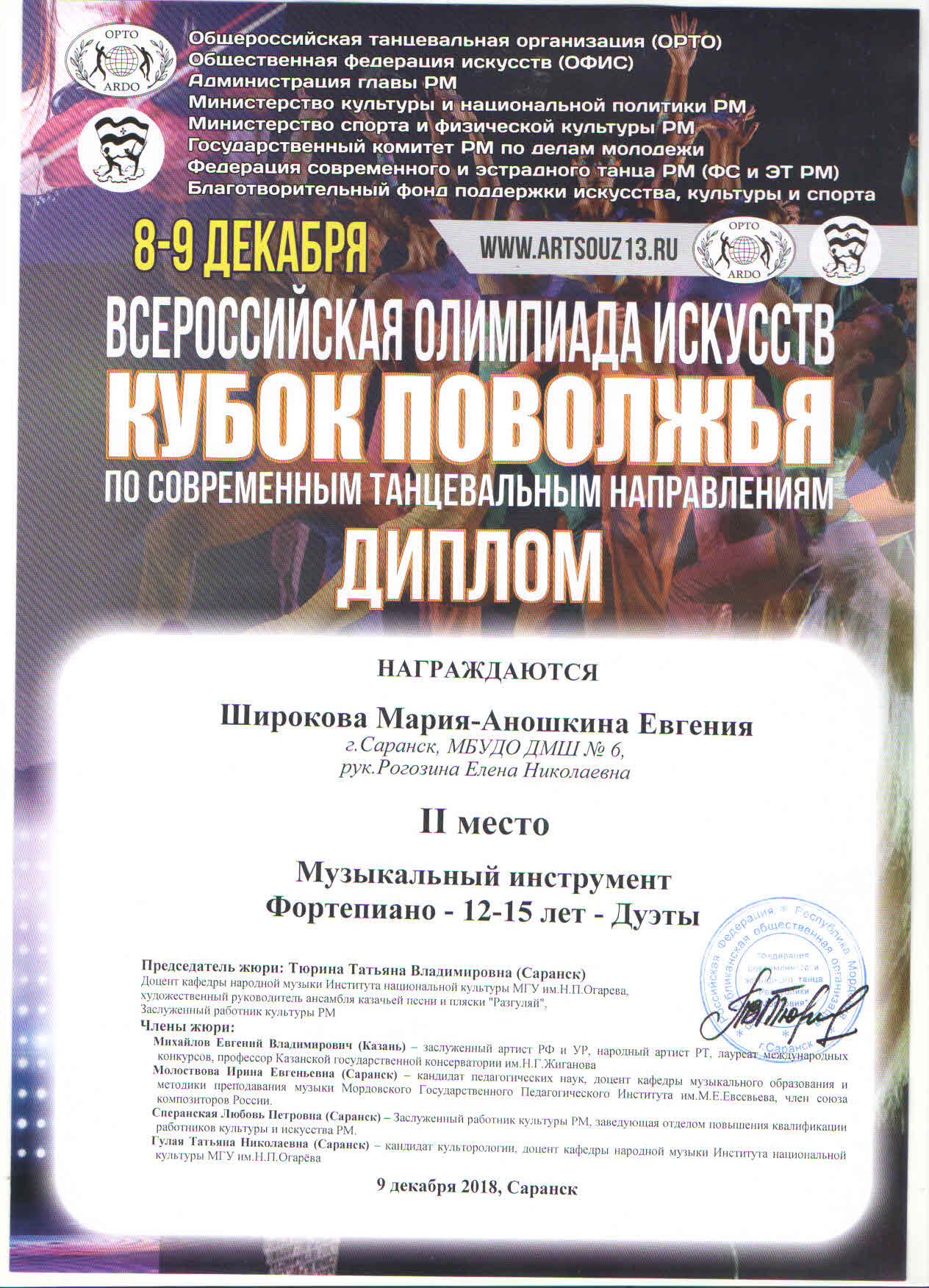 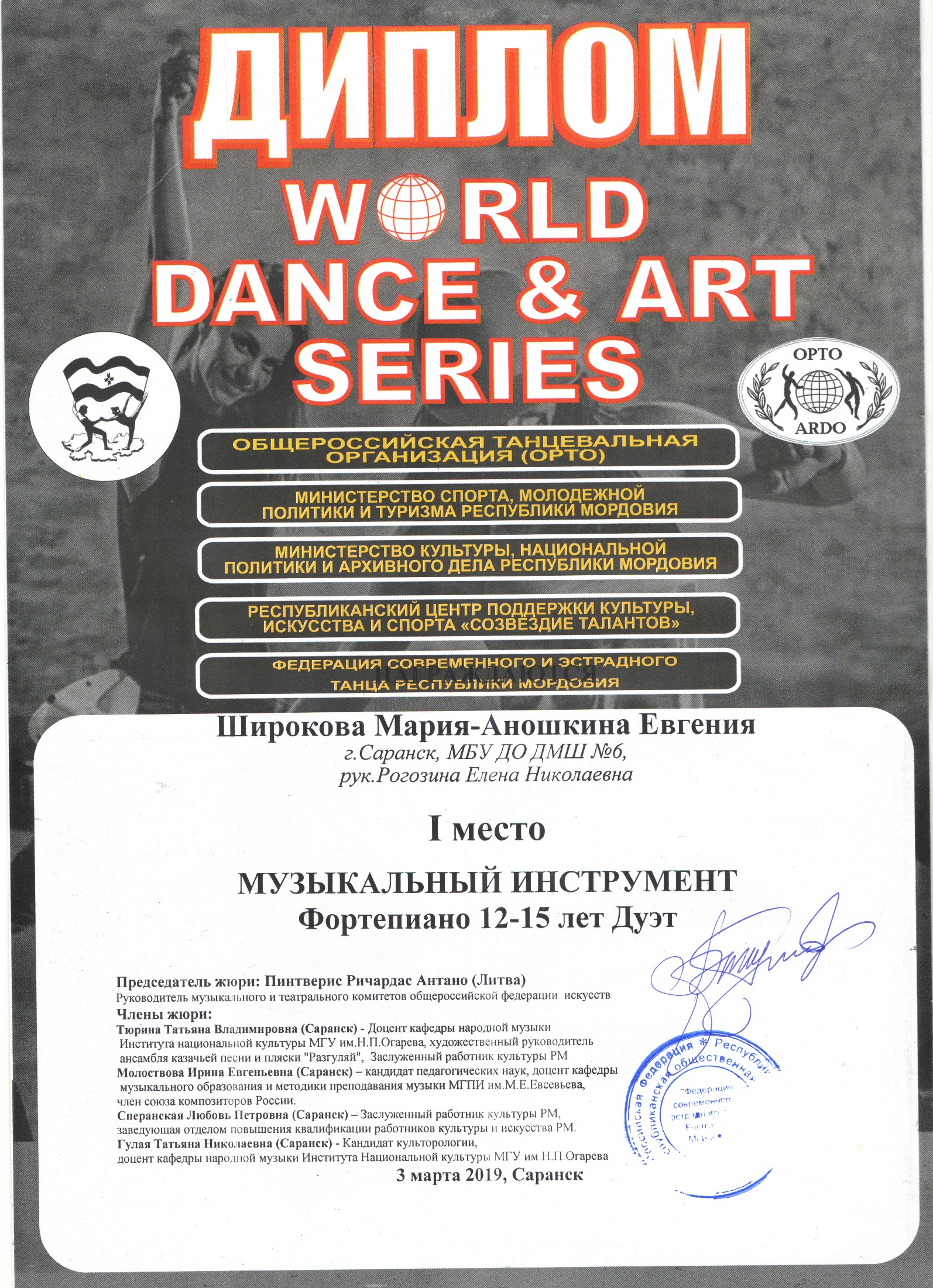 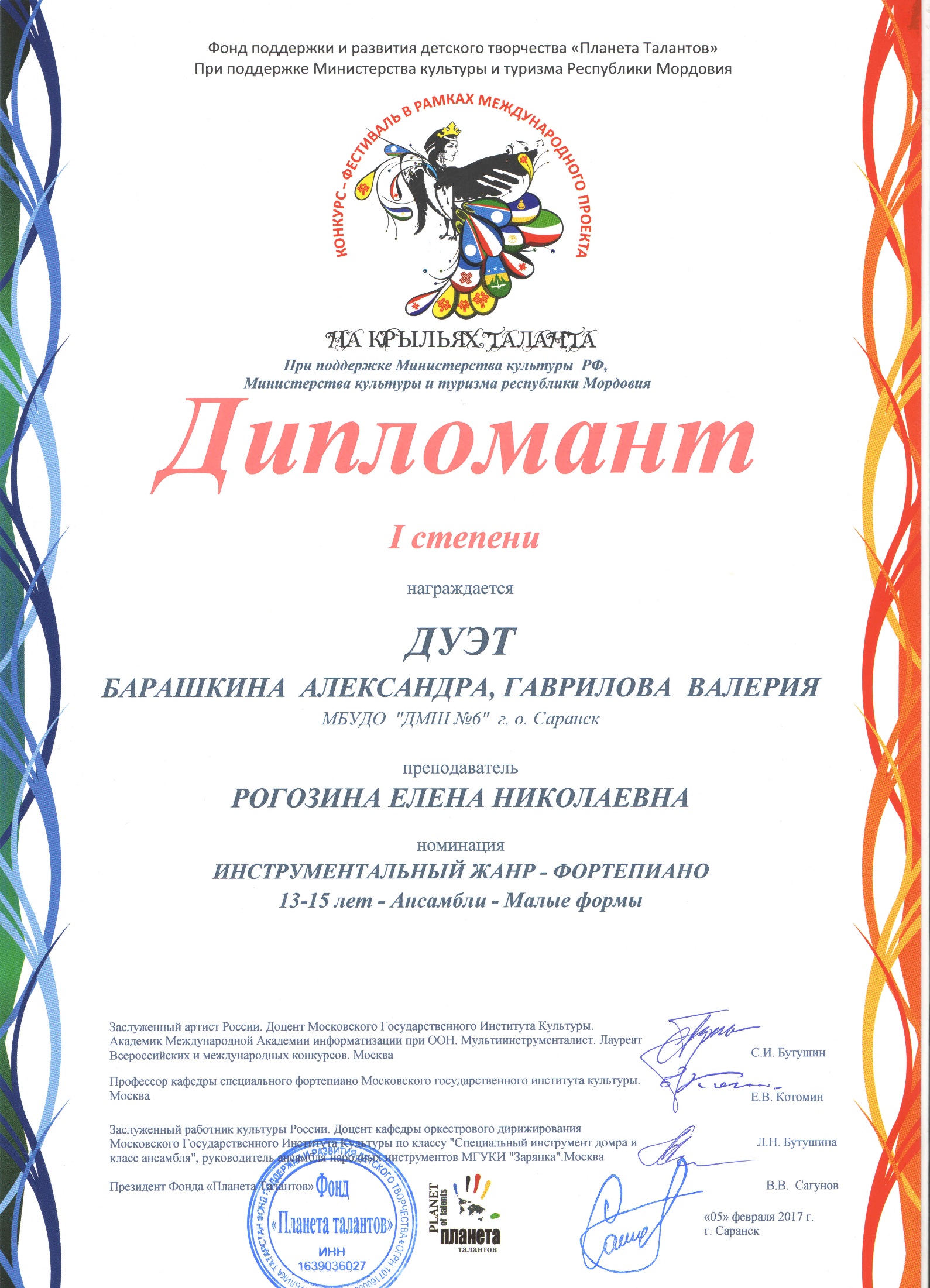 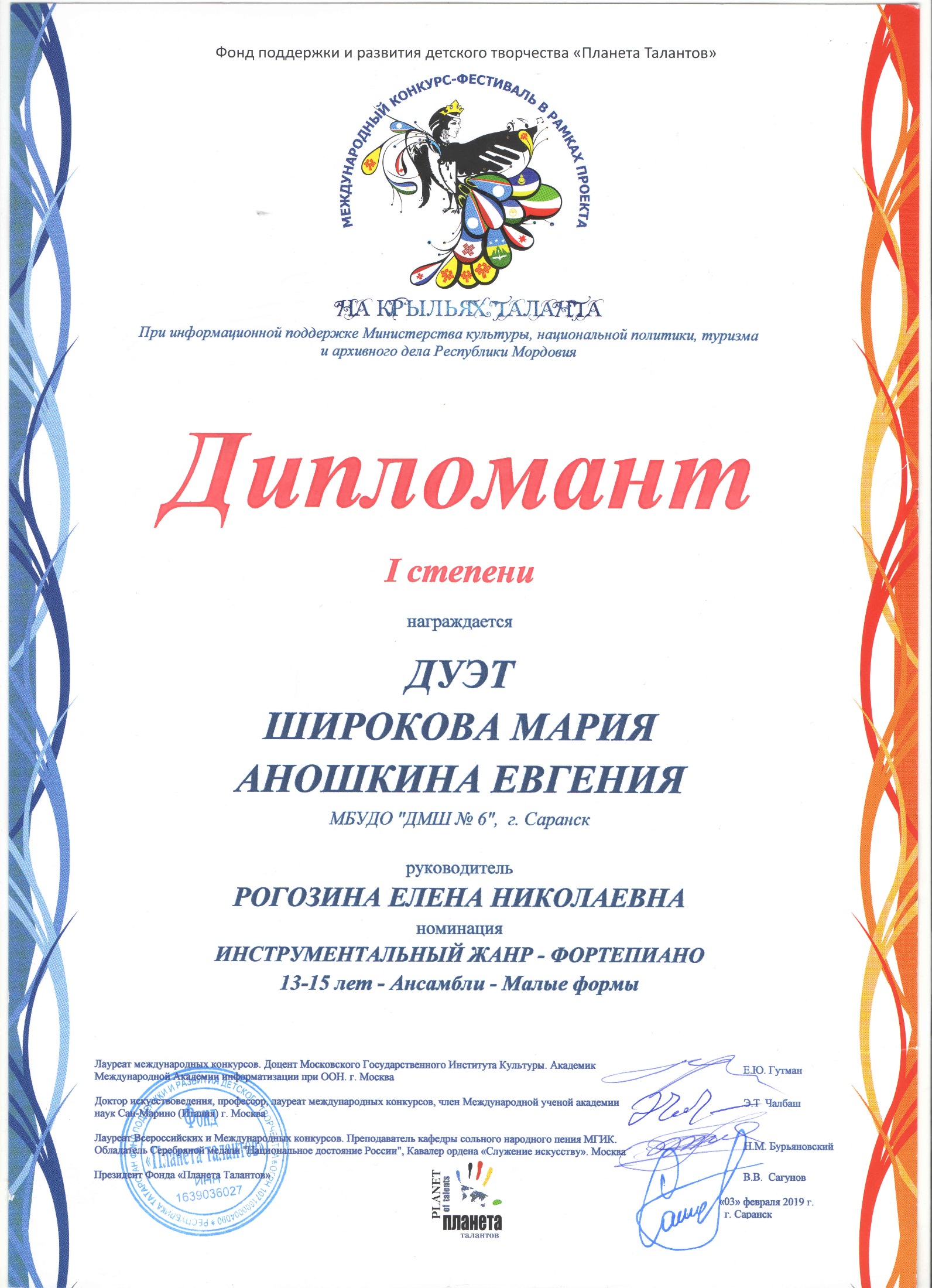 5. Результаты участия обучающихся в мероприятиях различных уровней по учебной деятельности: предметные олимпиады; конкурсы; фестивали и др.
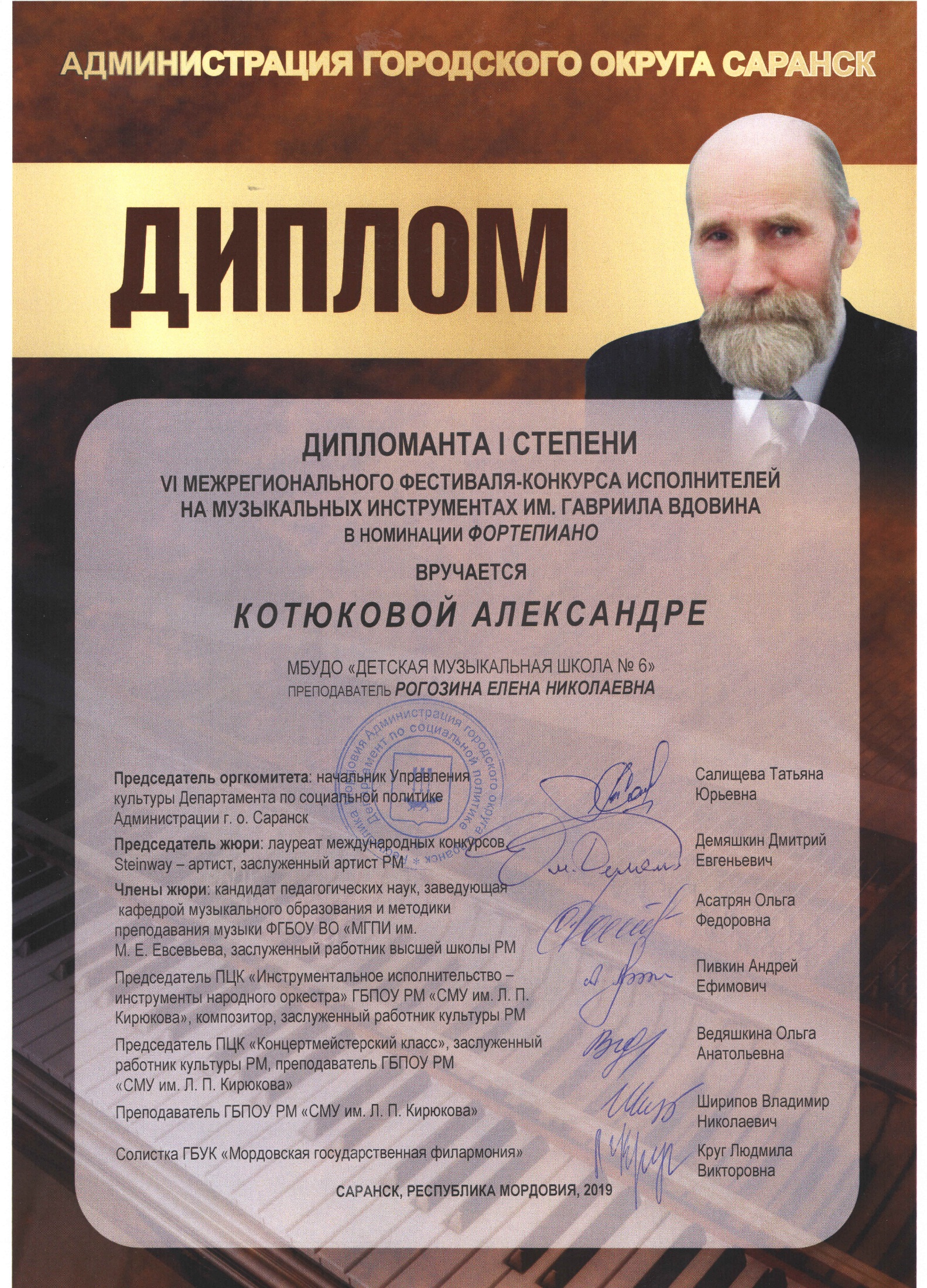 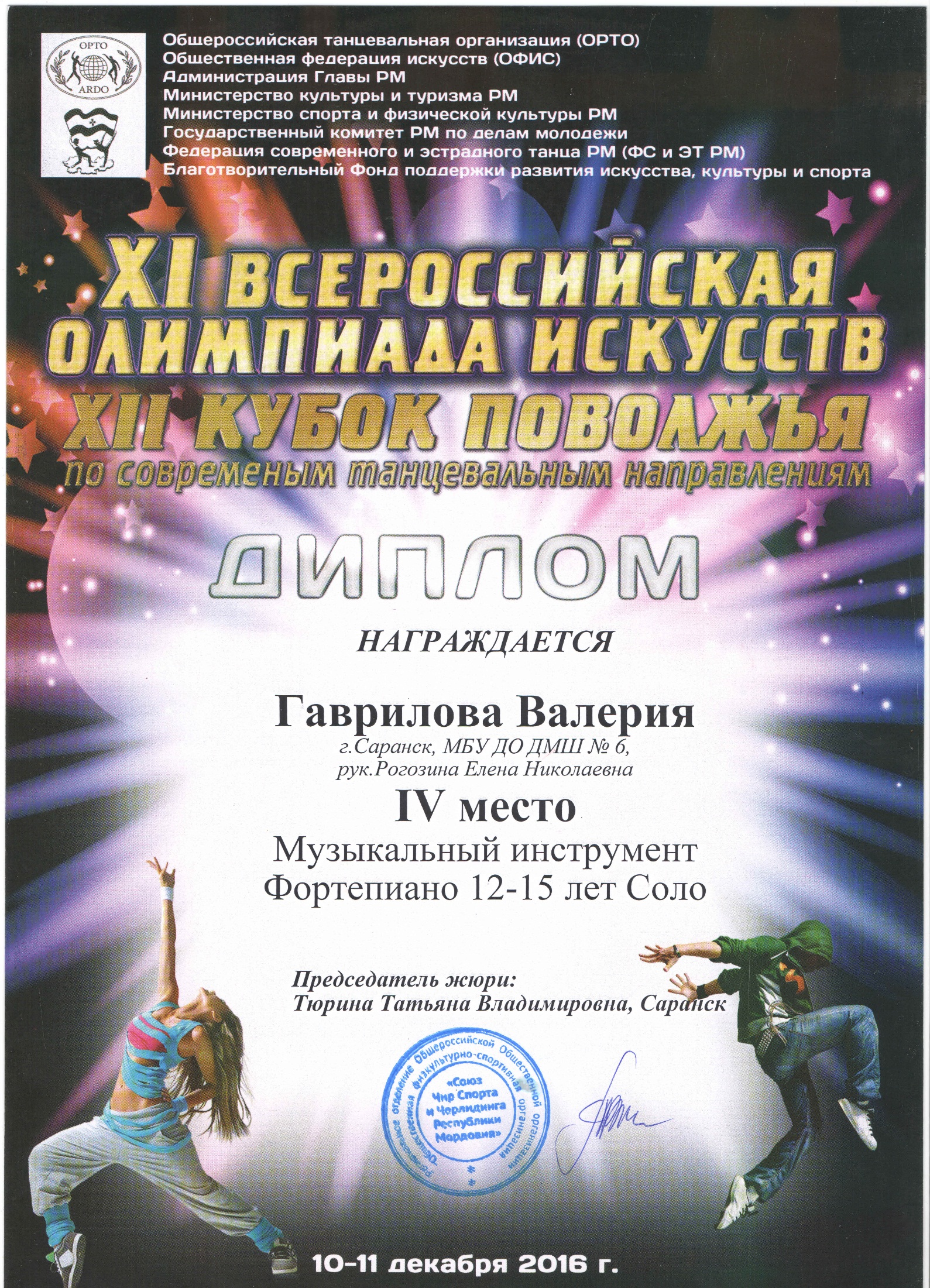 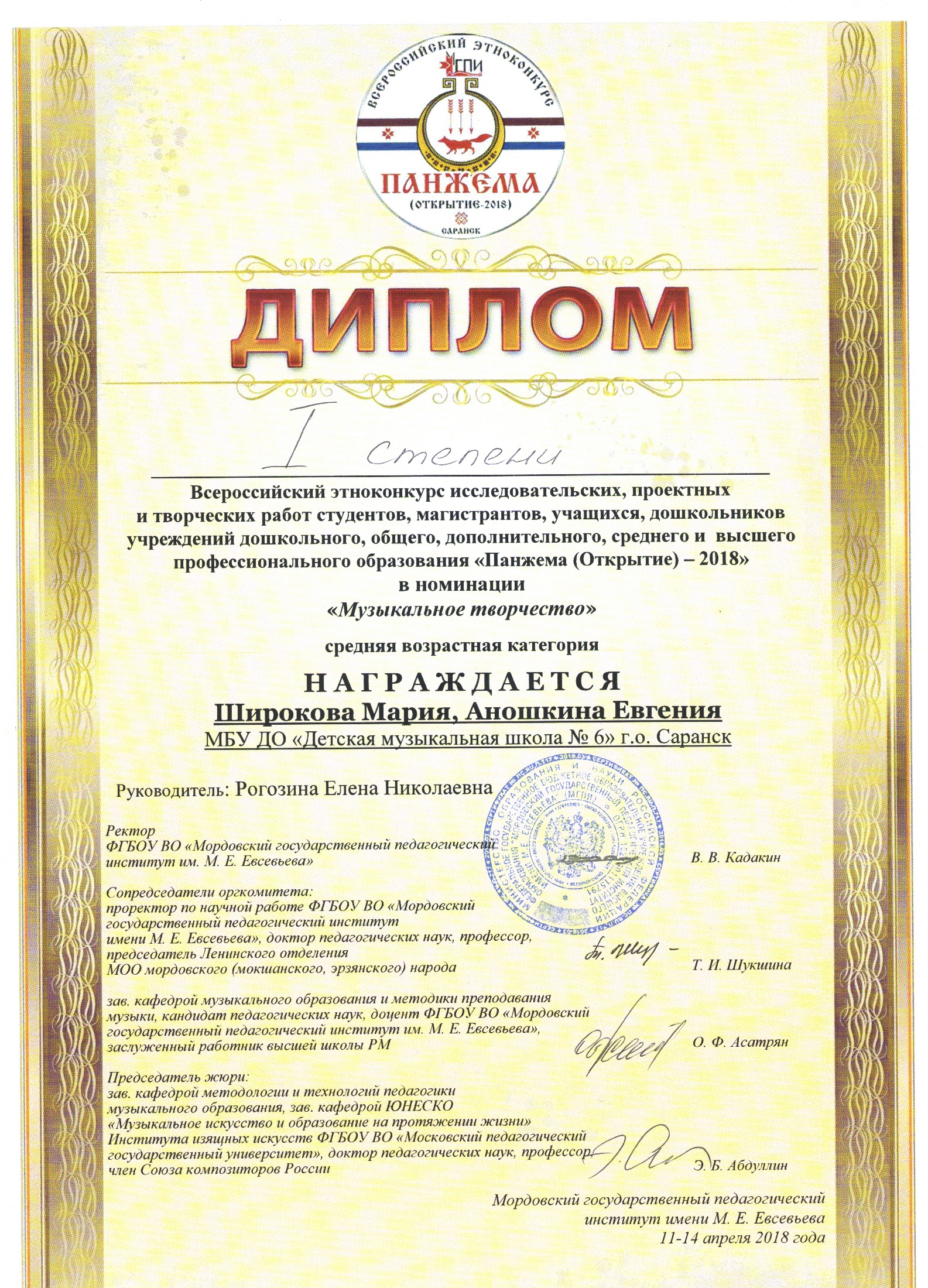 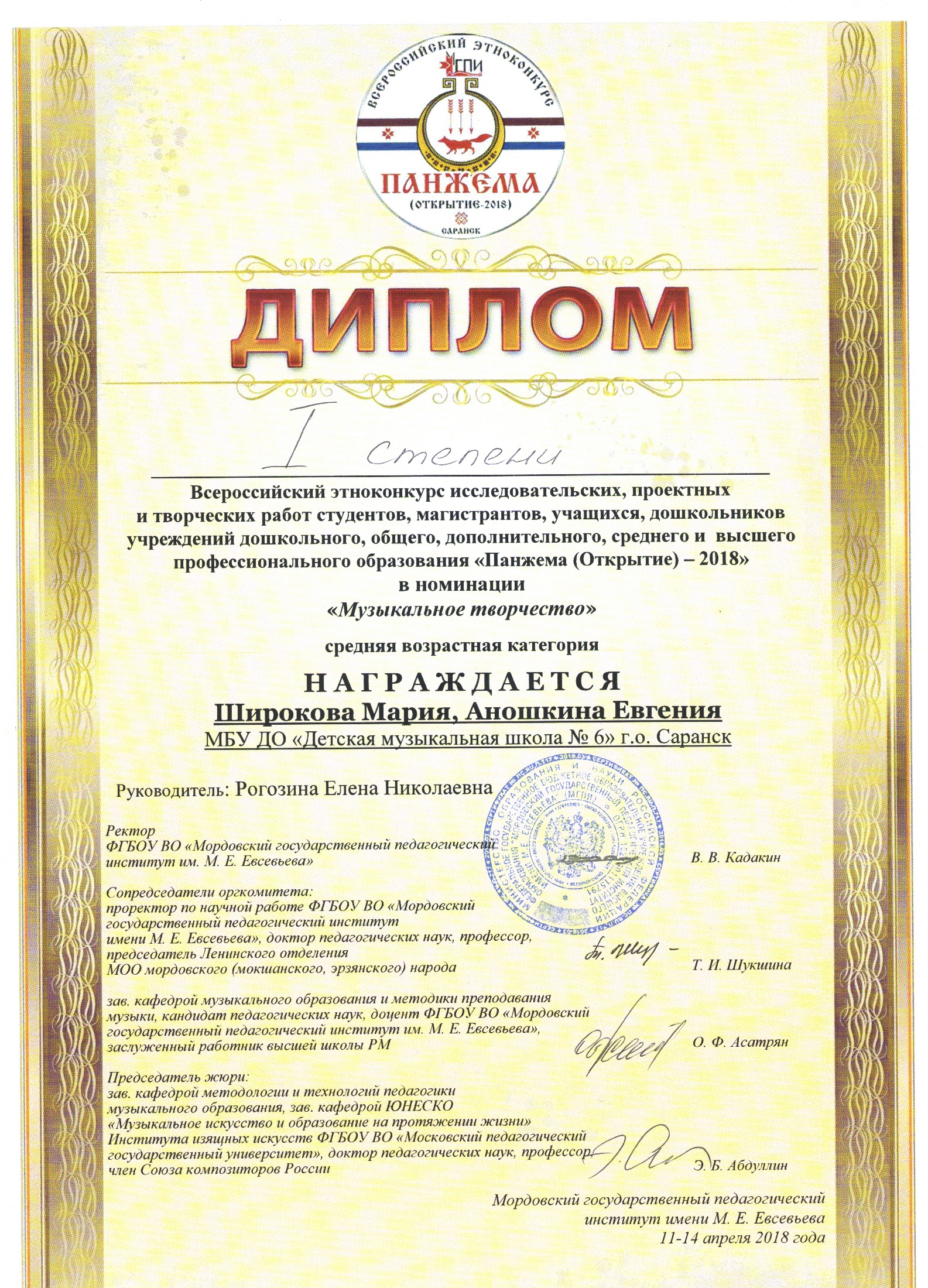 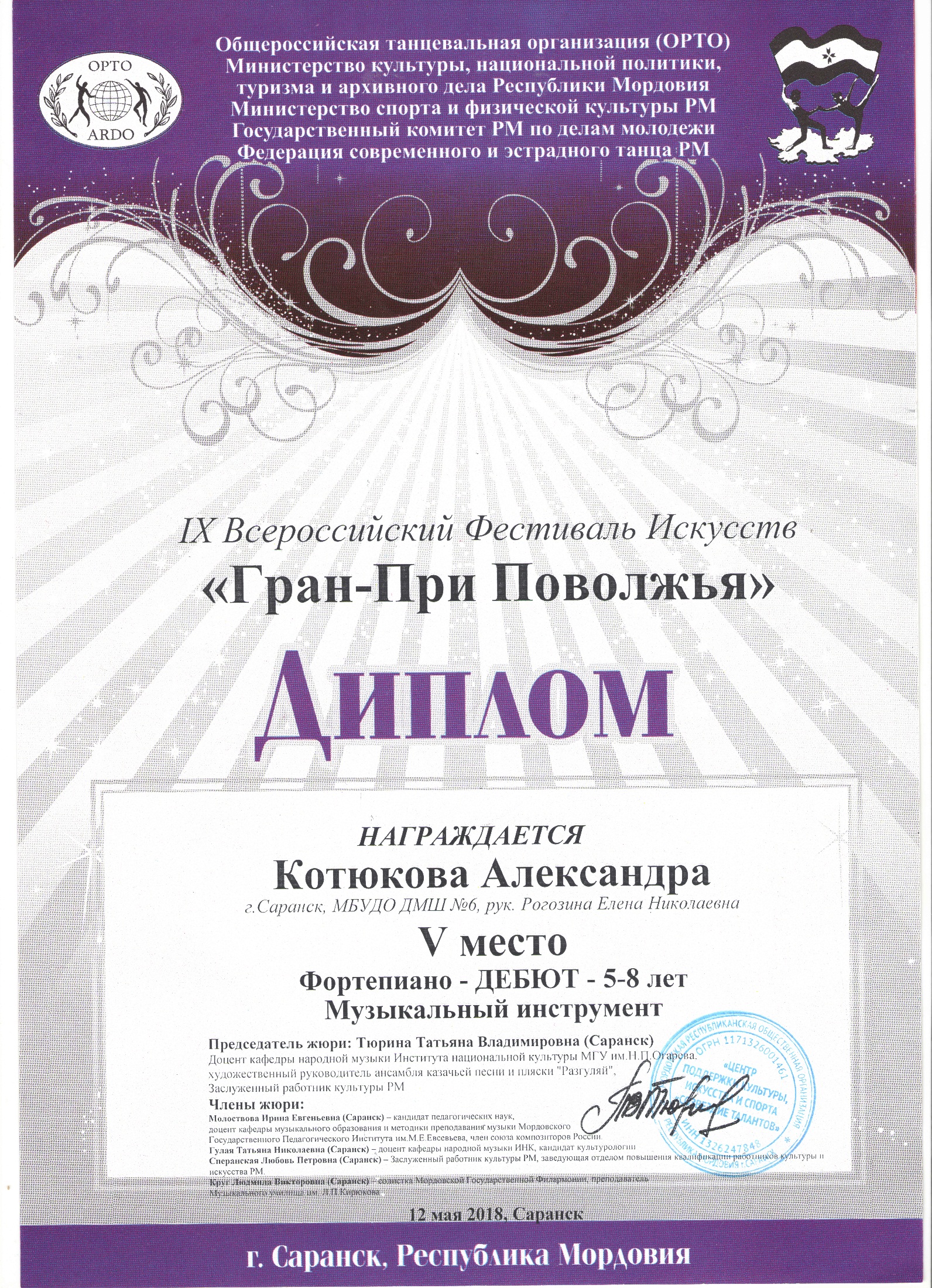 6. Количество учащихся (коллективов), принимающих участие в конкурсах, фестивалях, выставках различного уровня за межаттестационный период.
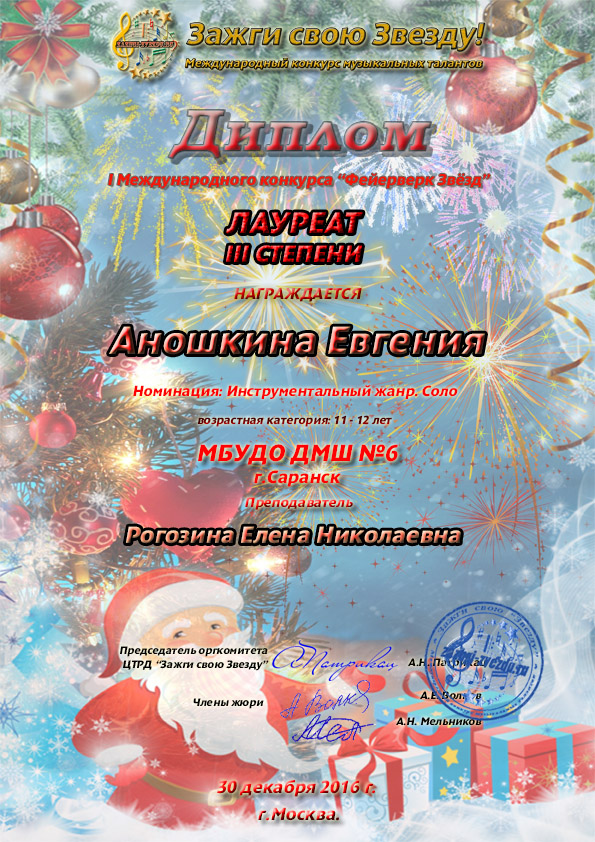 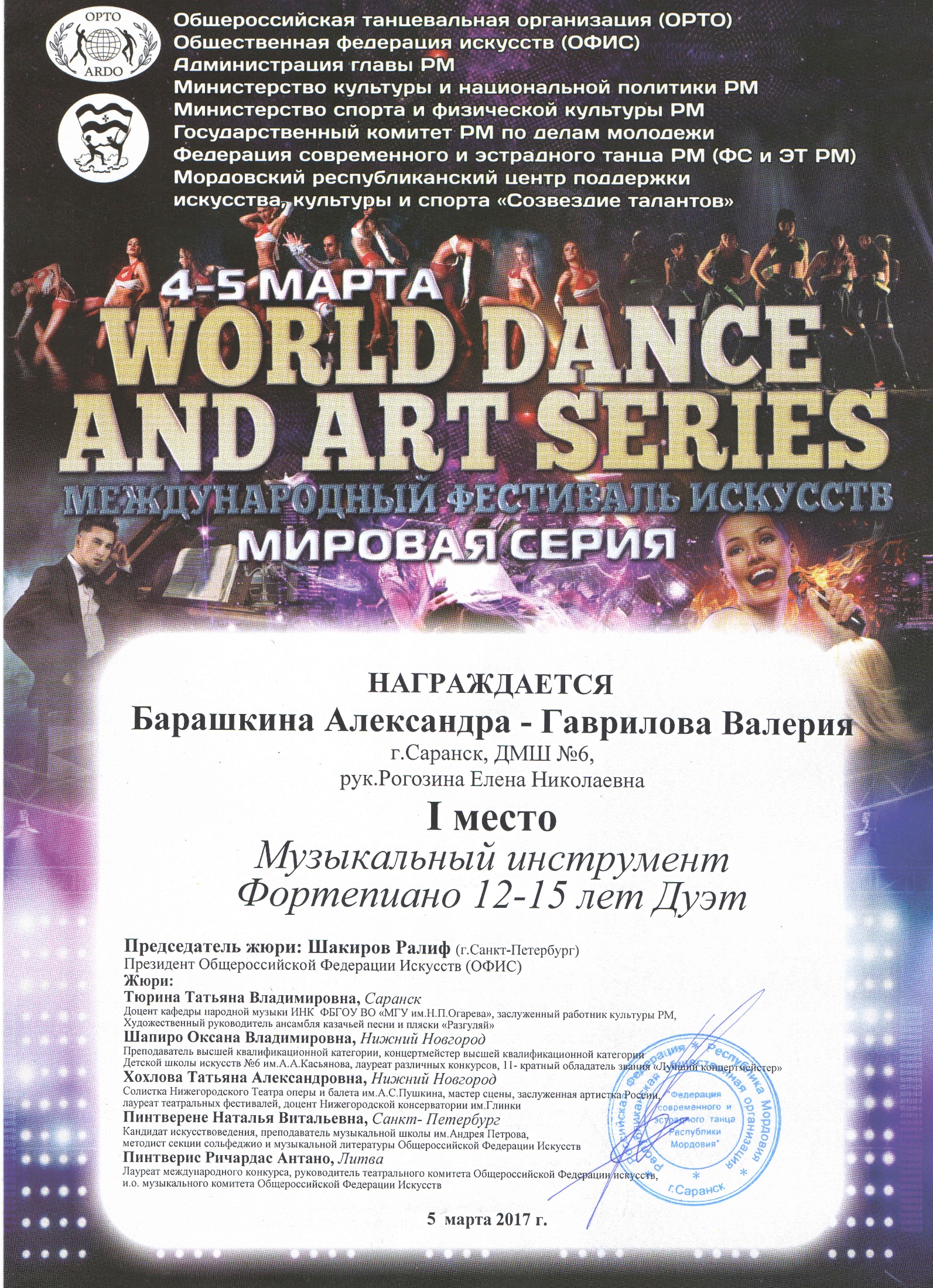 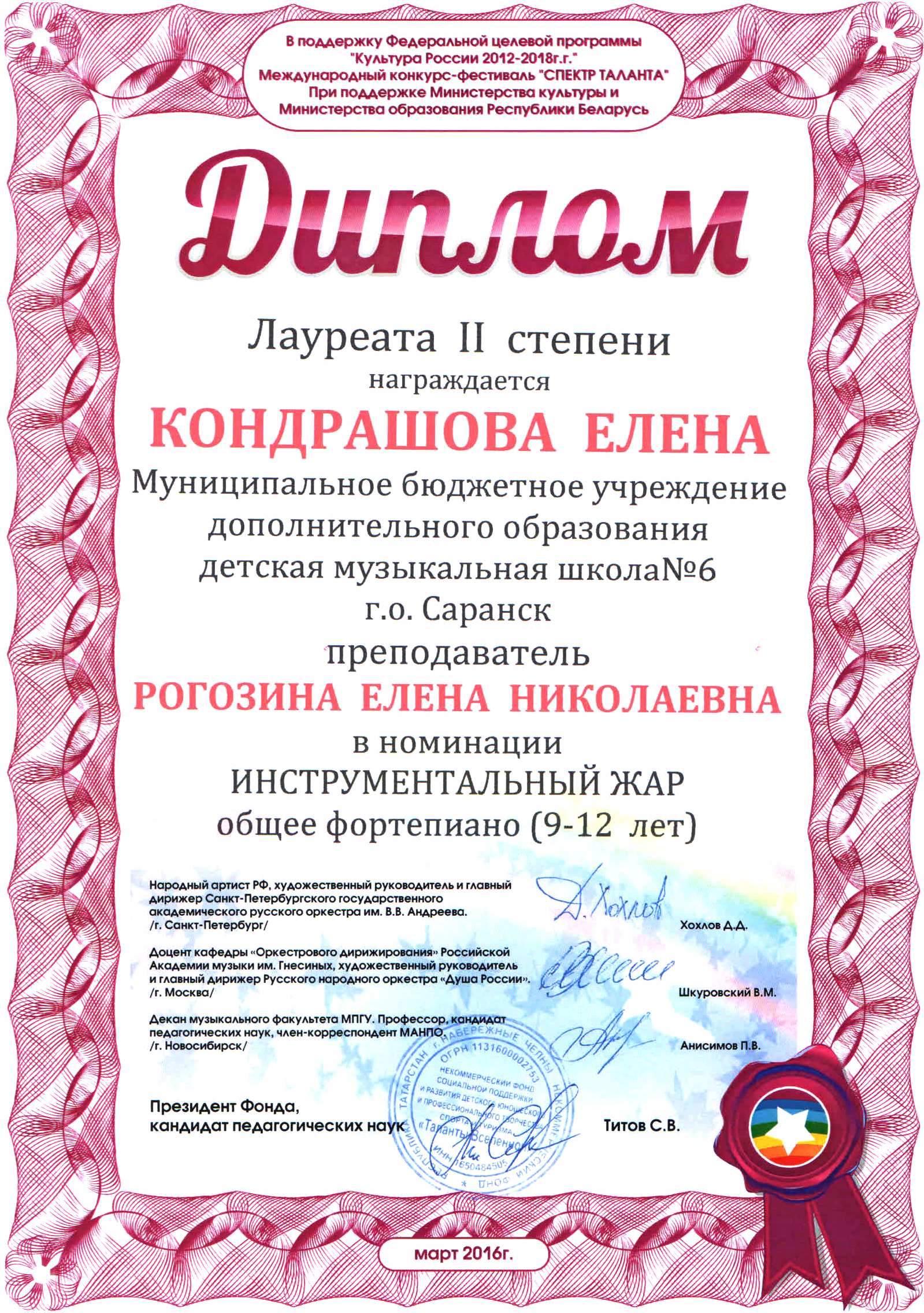 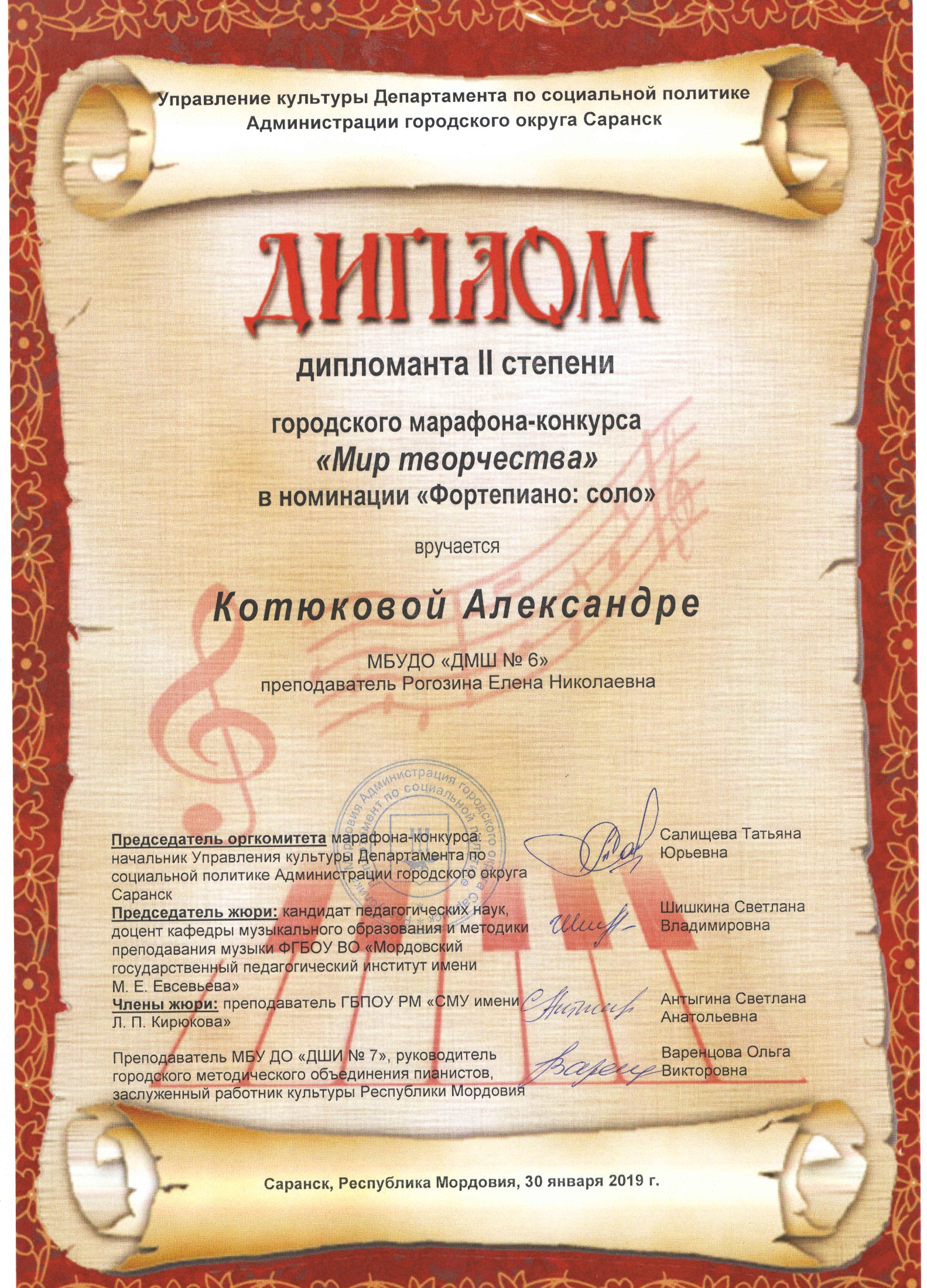 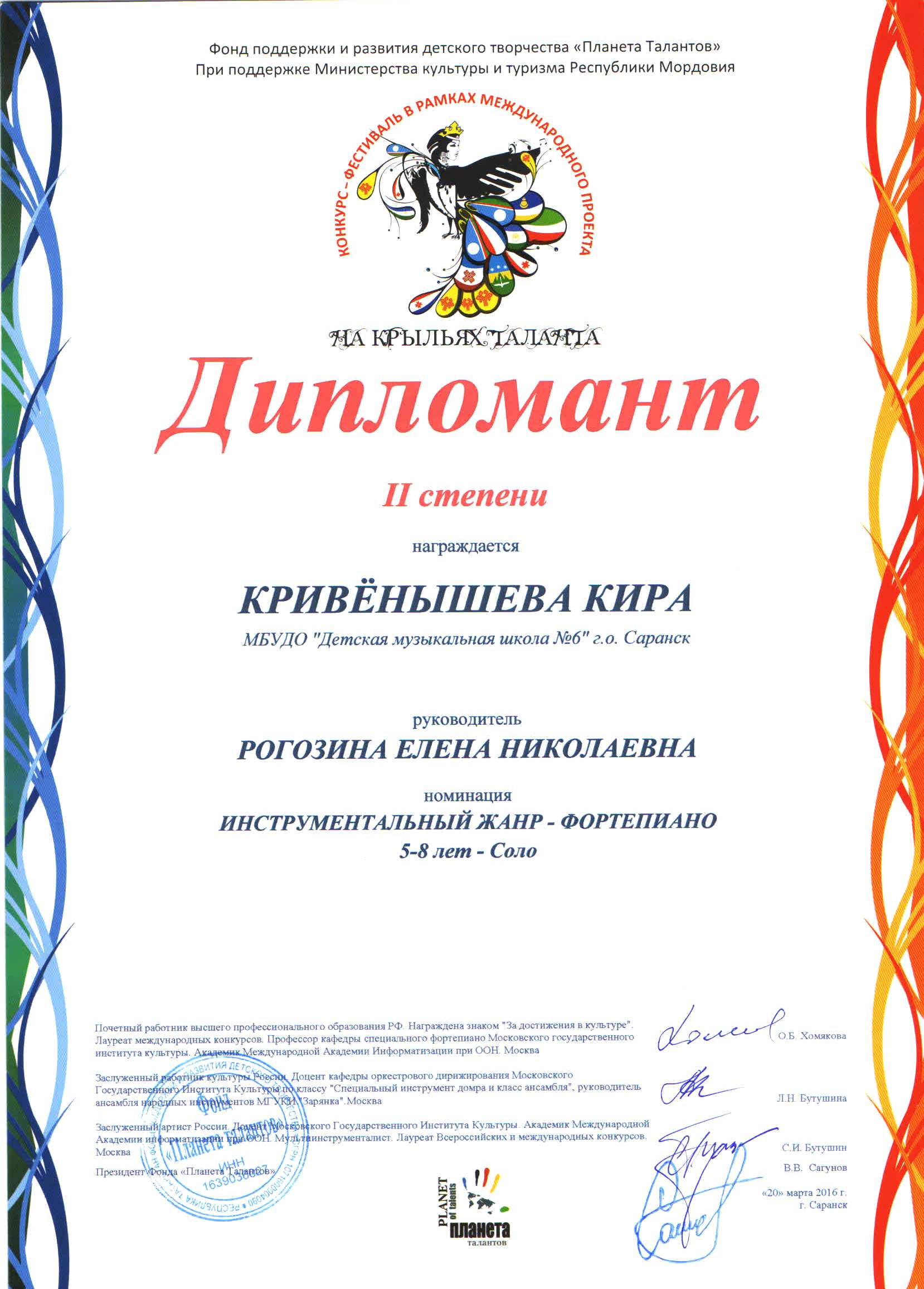 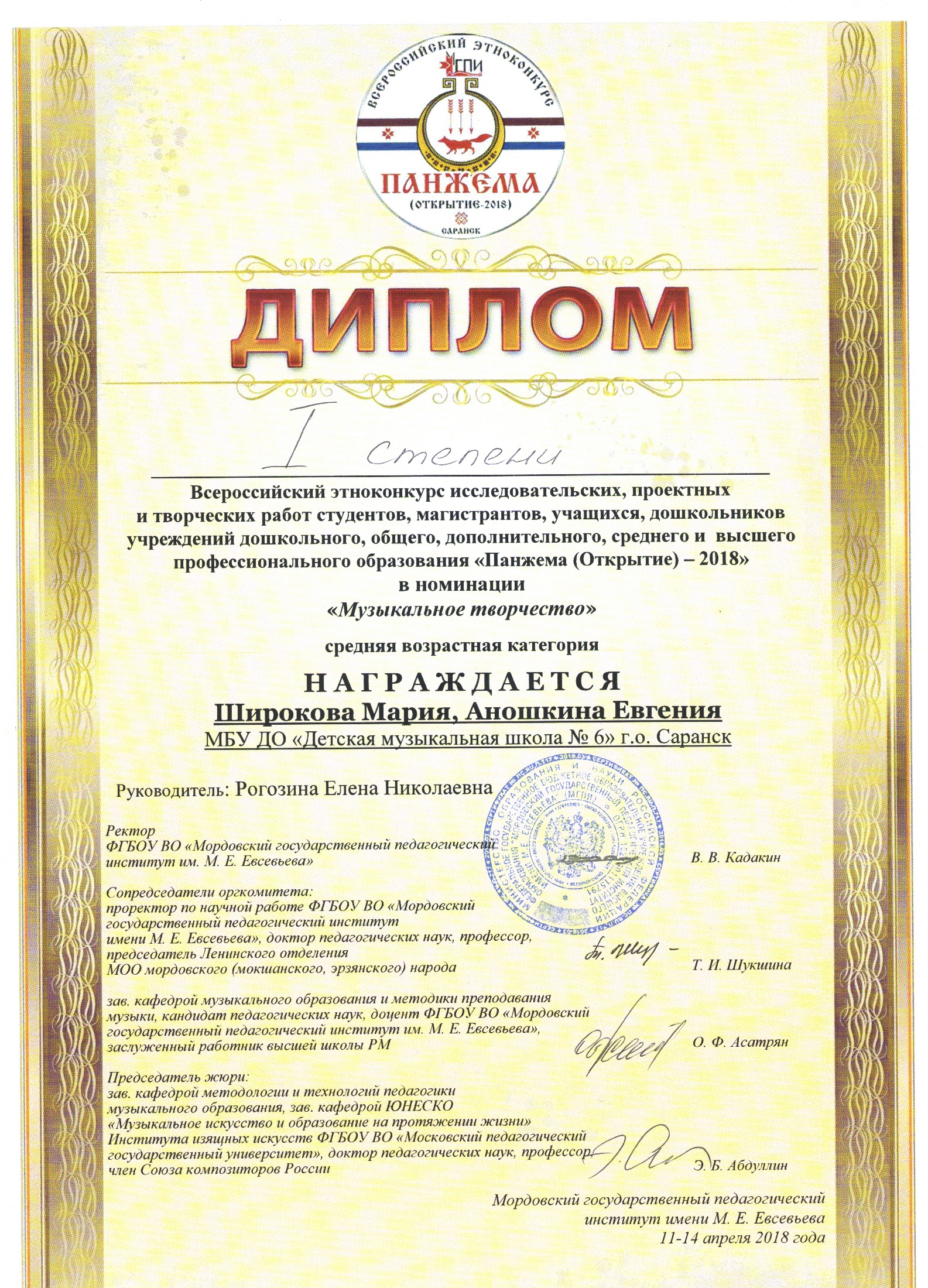 7. Участие преподавателя или учащихся в мероприятиях концертно-просветительского характера
9. Наличие авторских учебно-методических пособий, разработок, аранжировок или переложений музыкальных произведений
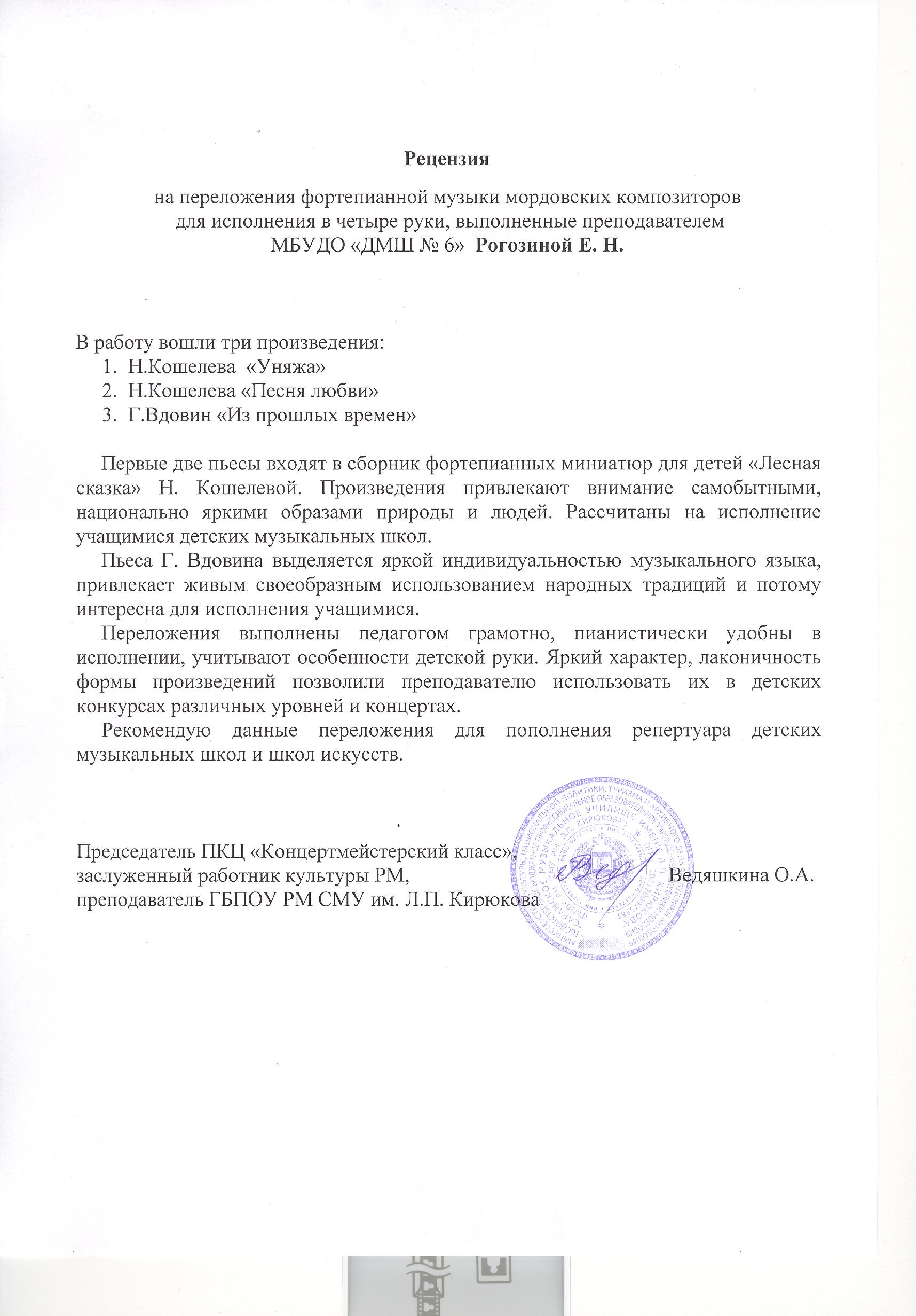 10 Признание высокого профессионализма, наличие грамот, благодарственных писем, полученных за работу преподавателя (в межаттестационный период)
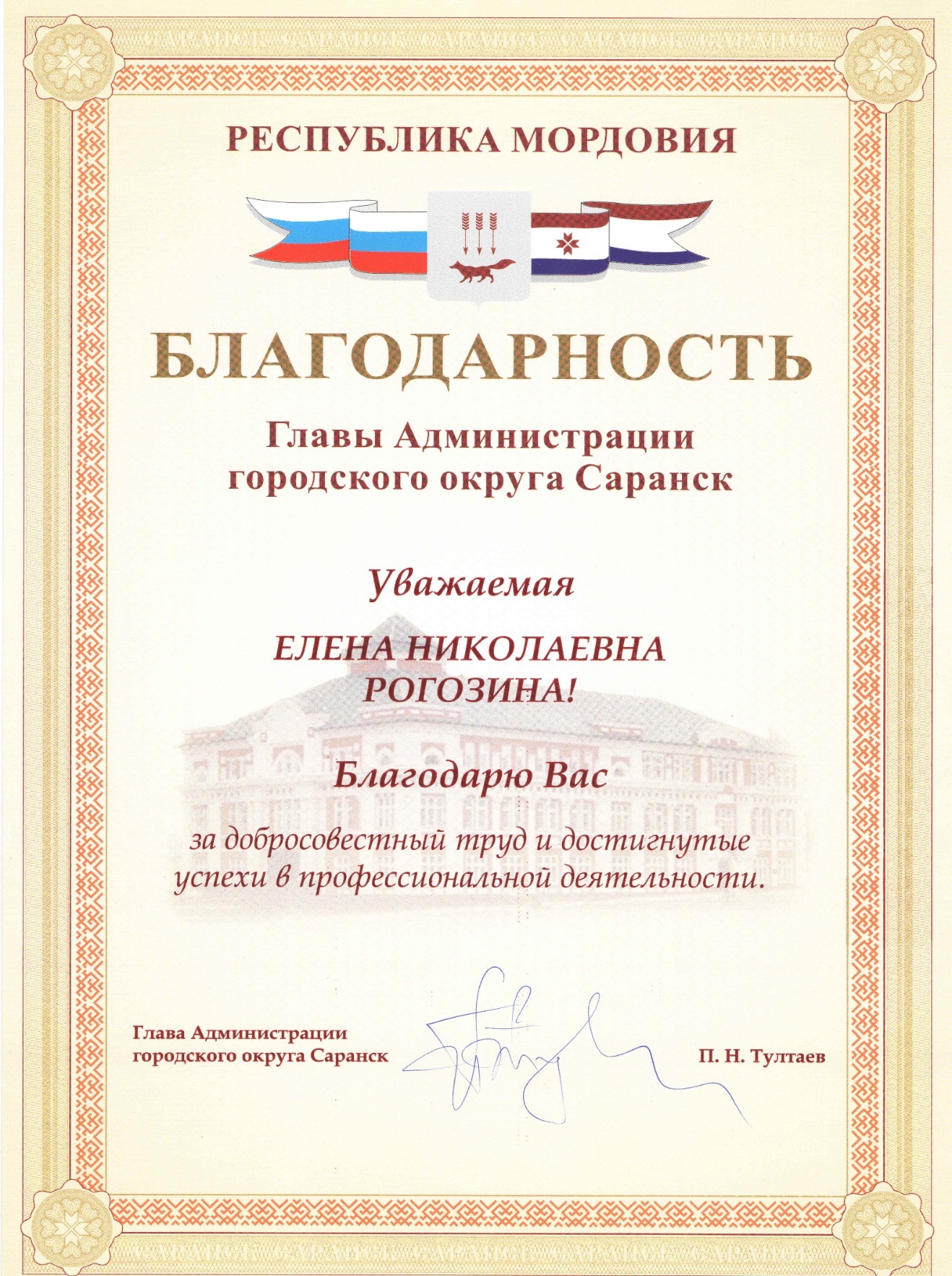 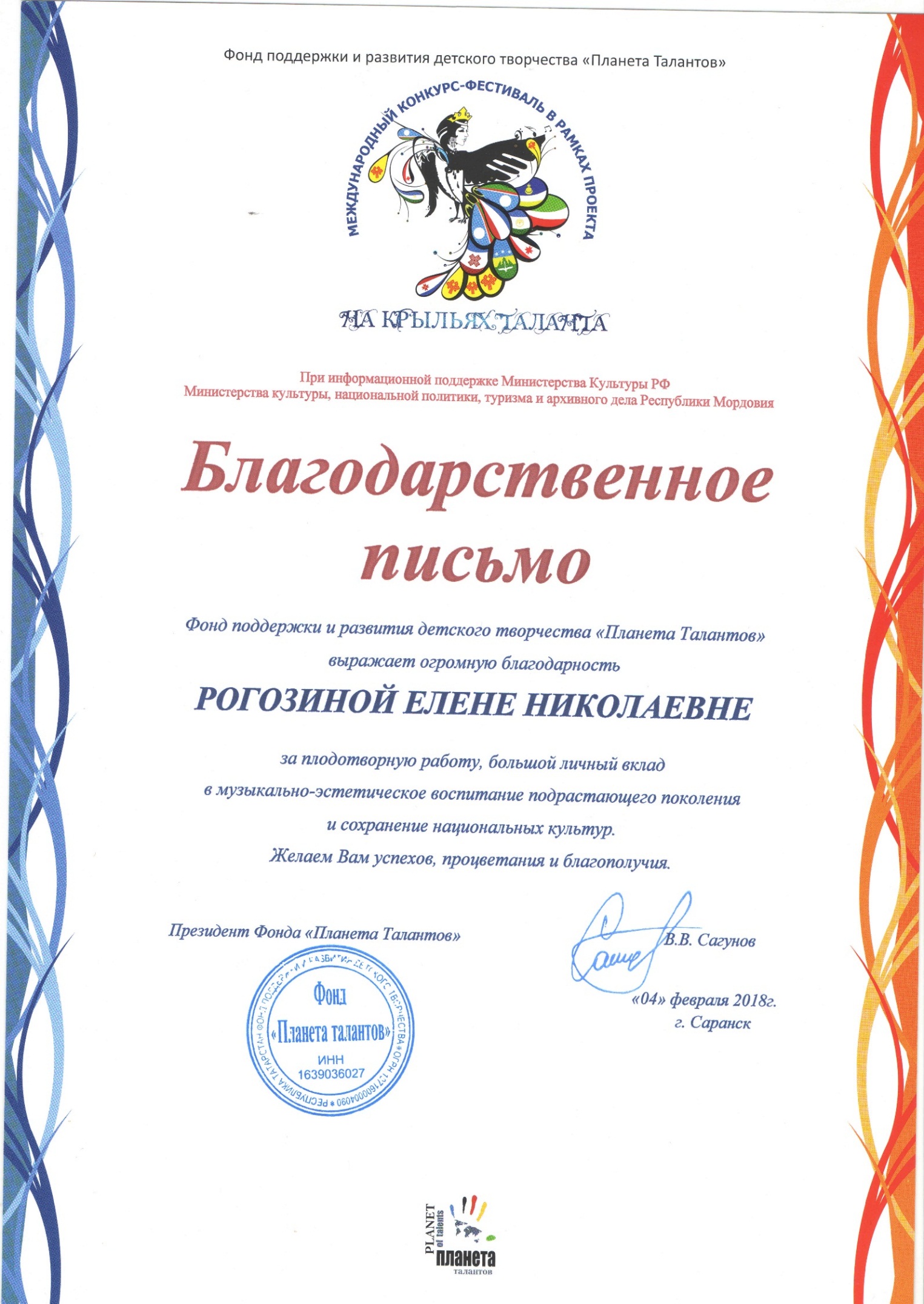 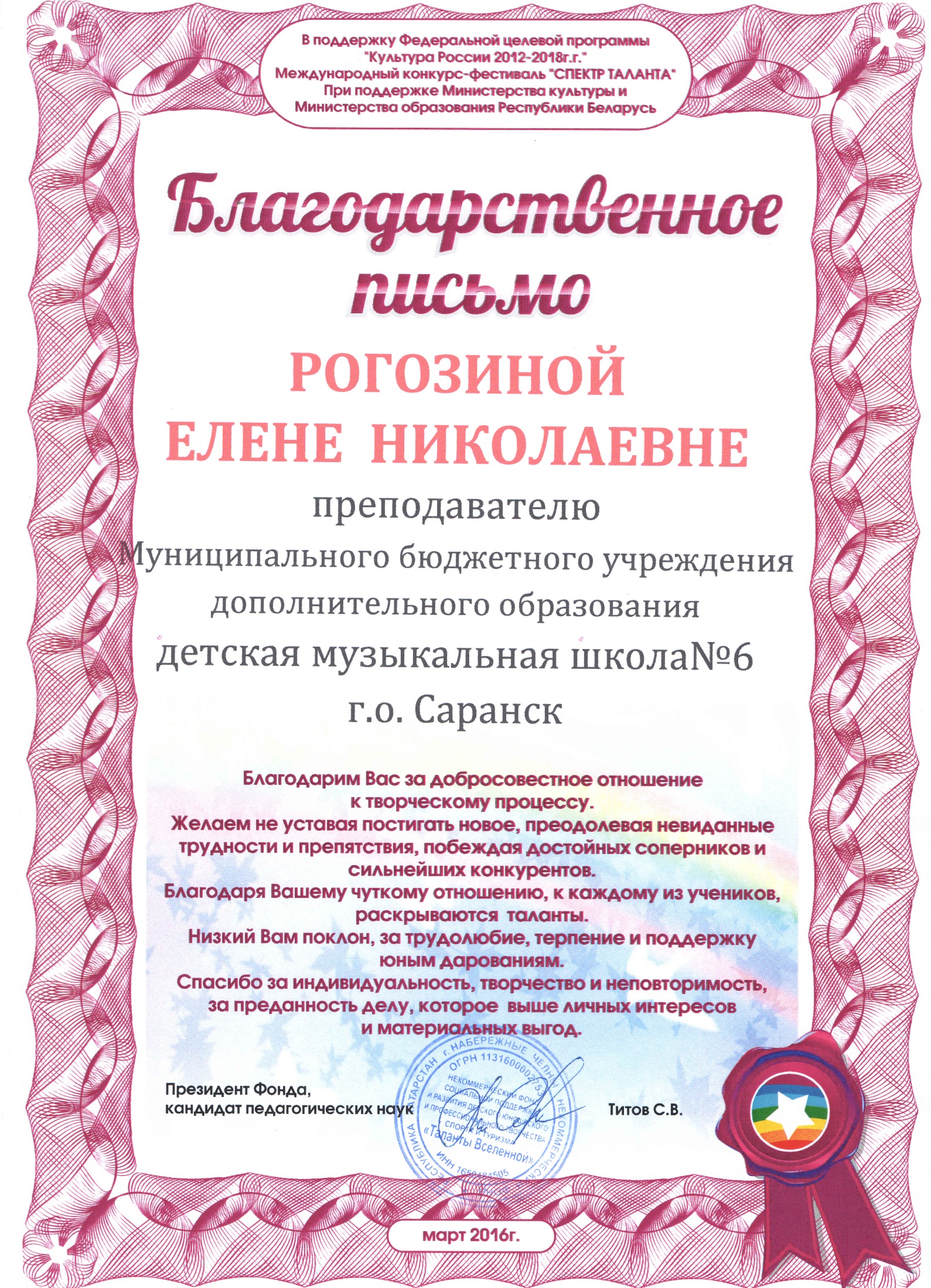 11 Наличие наград (грамот, благодарственных писем), полученных за работу в области культуры и искусства.
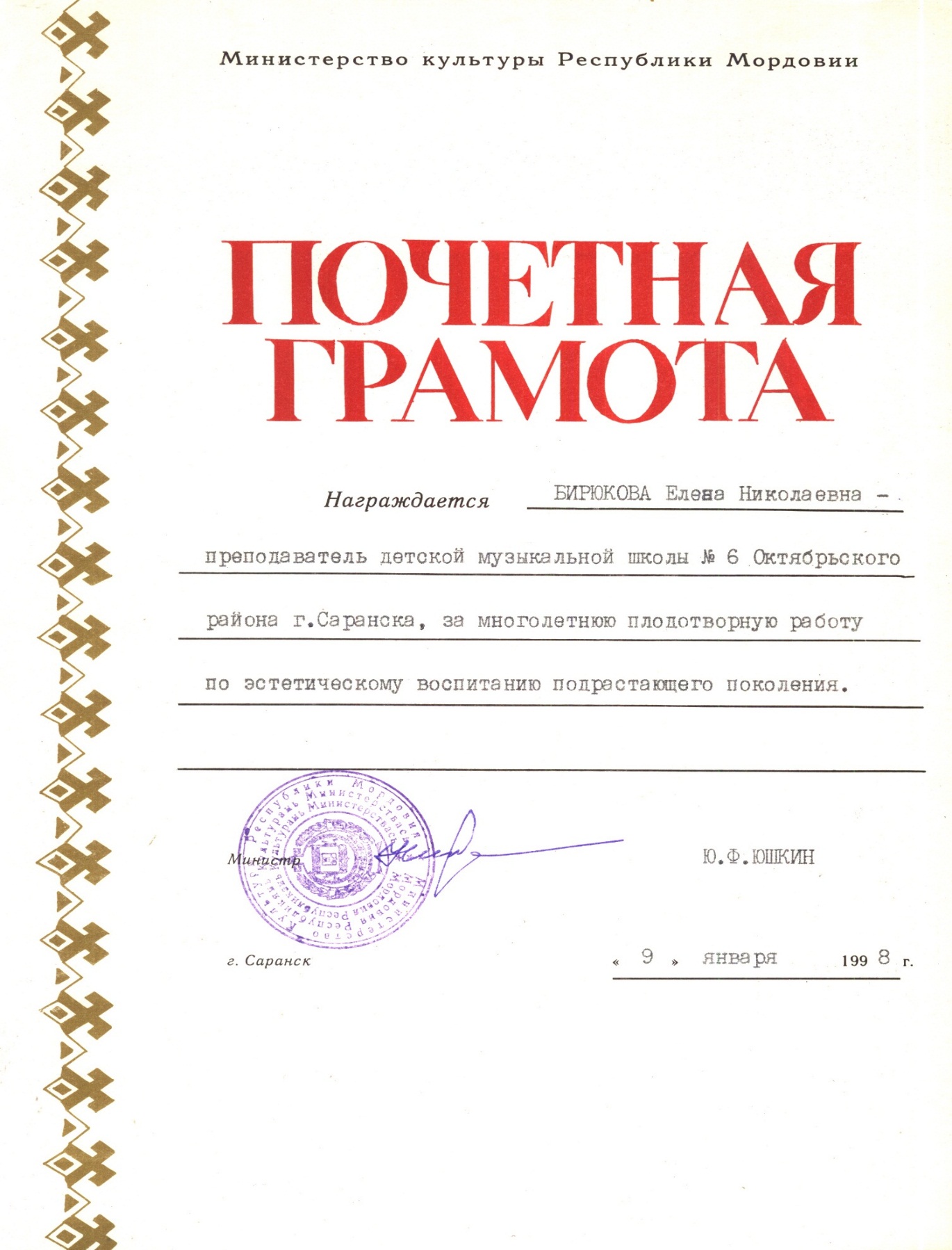